TechVista Code Solutions
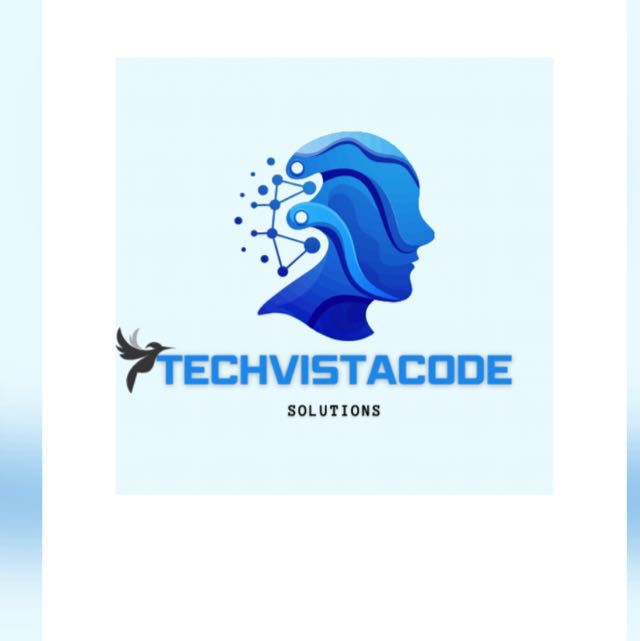 Founder & CEO: Madiha Altaf Shaikh
City: Pune
Email: madihashaikh295@gmail.com
Mobile: 9021761300
One-Line Description: Comprehensive training and development for web applications, providing 100% job assistance globally.
Team
The Issue or Pain Point
Product/Technology Overview
Business Model
Size of the Market Opportunity
Current Traction
Competitive Landscape
Financials Current and Projections
Funding Needs, Use of Funds & Proposed Valuation
Current Equity Structure, Fundraising History, and Investors
Acquisition by a Larger Company:
Potential acquirers include large tech companies or educational technology firms.

Strategic Partnerships and Buyouts:
Strategic partnerships with bigger players in the tech and education industry.

Private Equity Buyout:
Private equity firms interested in scalable and profitable businesses.

Initial Public Offering (IPO):
Going public in the long term as the company grows and captures substantial market share.

Employee Stock Ownership Plan (ESOP):
Allowing employees to buy shares in the company.

Comparable Exits in the Industry:
Great Learning’s Acquisition by Byju’s: Acquired for $600 million in 2021.
Simplilearn’s Sale to Blackstone: Acquired for $250 million in 2021.
Pluralsight’s Acquisition by Vista Equity Partners: Acquired for $3.5 billion in 2020.
Exit Options
Achievements, Certificates, and Client Feedback